JSB078 Základy práce s odborným textem
4. 11. 2020
Ivo Pospíšil – Nové počátky brněnské sorabistiky
Co je účelem textu? 
O čem text informuje?
Je text popularizační?
Práce s textem:
Vyhledání neznámých slov
Vyhledání neznámých jmen
Zaměření se na poznámky pod čarou
Poznámky pod čarou
K čemu slouží?
Uváděny za jednotlivými slovy / větami / odstavci, ke kterým se vztahují
Jsou průkazem odbornosti autora
Použití:
Odkazování na použité zdroje za účelem kontrolovatelnosti vědeckého postupu
Komentář v poznámce pro doplnění nebo lepší pochopení hlavního textu
Odkazování na další literaturu věnující se danému tématu
Obsahují překlady (pokud je citace v jiném jazyce než češtině, mnohdy je uváděna v originálu s překladem pod čarou)
Jak správně citovat?
Citování zdrojů a plagiátorství
Tipy na stránkách MU, plagiátorství
Jak správně citovat?
Naučte se správně citovat s aplikací Citace PRO
Citační manažer zdarma pro studenty MU
Vždy zkontrolujte předpisy fakulty/ústavu!
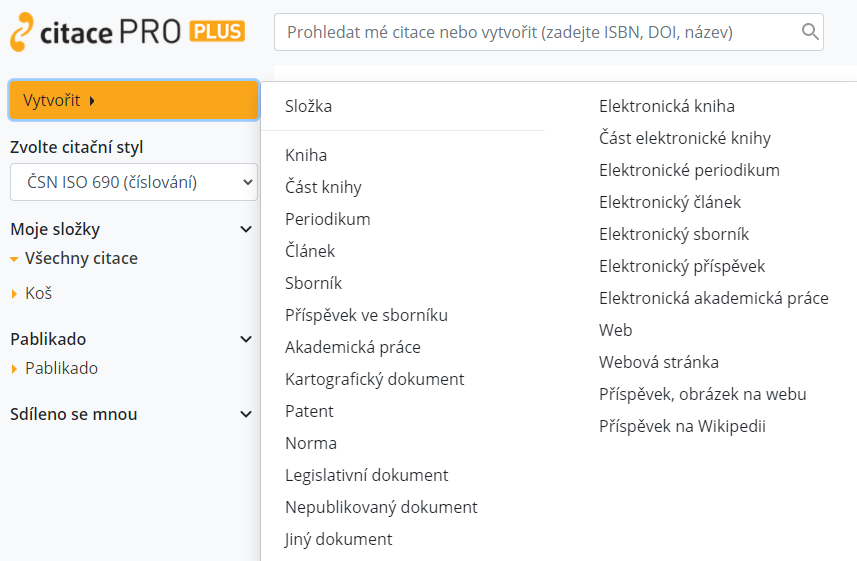 Jak začít psát odborný text?
Text je prostředníkem komunikace mezi odborníky v daném oboru
Zpráva o bádání a jeho výsledcích
Společenské vědy – ne vždy vychází z výzkumu
Interpretace, ideje, podmínky, východiska, předpoklady
Pro všechny oblasti vědy je však účel stejný = seznámit odbornou veřejnost s bádáním
Předložit výsledky k reflexi
Přispět k prohloubení znalostí v daném oboru
Předložení ke kritické diskuzi ostatním kompetentním odborníkům
Odborný styl
Různorodý – volba spíše souvisí s osobním vkusem
Francouzský styl
Elegantní, ale mnohomluvný
Vzletné, až ornamentální formulace, poetické příměry a spojení, vybroušený jazyk
Problém: text může být nejednoznačný a dává možnost vzniku různých interpretací
Německý styl
Jazykově úsporný
Detailní zpráva o postupu a obtížném bádání a dosažení závěru
Anglosaský styl
Autorovi záleží na tom, aby byl jeho text správně pochopen
Důraz na jednoznačnost, srozumitelnost
Propracovaná struktura, důraz kladen na poznatky, závěry a argumenty
Struktura odborné stati
Formulace problému v podobě otázky
Důležité je zjistit, nakolik byla zodpovězena a kde jsou stále možnosti pro bádání
Zpřesnění otázky a hledání hypotéz (pravděpodobných odpovědí)
Rozhodnutí o použité metodě
Převedení obecné hypotézy do konkrétních otázek
Sběr dat (podkladů), s jejich pomocí lze hypotézu ověřit
Analýza dat ukáže, zda je hypotéza platná
Diskuze a interpretace zjištění
Zvážení toho, za jakých podmínek závěry, ke kterým autor dospěl, platí
Ve společenských vědách bývá struktura volnější; základní prvky bývají: úvod, jádro, závěr.
Úvod
Informace o problému, který výzkum řeší
Shrnutí dosavadních úspěchů a neúspěchů na daném poli bádání
Vhodné zmínit, co a proč se zatím nepodailo uspokojivě řešit, na kterou nezodpovězenou otázku se autor zaměřil a proč
Uvést, na které autory/práce se navazuje
Doporučeno, aby byl už zde nastíněn i základní závěr
Snižuje to riziko nedorozumění
Dává to návod, jak daný text číst
Jádro
Hledá odpovědi na základní otázky:
Jak autor při ověřování výsledků postupoval?
Proč se rozhodl pro daný postup?
O jaké argumenty svá zjištění opírá?
Je třeba informovat o datech, o něž autor opírá svá zjištění
Vhodné uvést stručnou charakteristiku použitých textů, zdůvodnit jejich výběr
Závěr
Je třeba ukázat, za jakých podmínek lze na zjištěních dál pracovat
Autor může uznat, že si je vědom úskalí a dalších navázání na jeho práci
Ukázání na otevřené otázky, kde je možný další výzkum
Nešvar: otevření zcela nového problému v závěru
Je třeba důsledně se držet stanoveného problému, nepřekračovat hranice
Formulovat jen ty závěry, ke kterým jsou poskytnuty argumenty
Kompilace                               Komparace
Sestavení díla týkajícího se již známého a podrobně zpracovaného problému
Syntéza  názorů na určitý problém (nebo jeho pojetí)
Musí mít systematické uspořádání
Shrnutí různých aspektů roztroušených v mnoha pracech a jejich propojení
Kvalitní kompilace není mechanickým spojením cizích myšlenek, ale jejich tvůrčí syntézou!
Porovnávání dvou nebo více textů, pojetí nebo přístupů k určitému problému nebo jeho řešení
V zásadě lze srovnávat cokoli
Výsledkem je vždy nějaký typ klasifikace
Při srovnáván děl nebo koncepcí je výběr literatury přímo dán výzkumnou otázkou
Při srovnávání pojetí, výkladů nebo zjištění je vždy dobré, aby autor zdůvodnil a zhodnotil kvalitu použité literaury
Domácí práce
Text v ISu (koncem týdne)
Zaměřte se na:
Jaká je hlavní hypotéza?
Jaké argumenty autor překládá?
Jakými zdroji autor svá tvrzení podkládá?
K jakým závěrům autor došel?
Jaké otázky zůstaly nezodpovězeny nebo jaké mohou být nastoleny další, aby bylo na práci navázáno?
Krátké shrnutí prosím zašlete e-mailem do 15. 11. 
V příští hodině se krátce k textu vrátíme a rozebereme vaše odpovědi